Commission and Committee Rationalization Project
Discussion with the Board of Selectman

June 15, 2023
Scope of Work
Review appointed commissions and committees to ensure that the charge, or the work they are commissioned to do is relevant
Identify synergies/overlap in existing committees
Prepare materials for BOS for discussion and potential rationalization
Prepare a volunteer handbook
Commission vs Committee What’s the Difference?
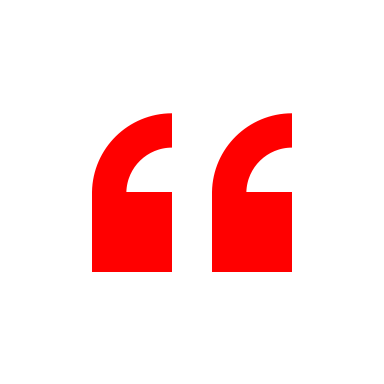 A committee is a group of people appointed by the Board of Selectmen who meet, deliberate and produce a recommendation based specific question or specific advisory need
A commission is statutorily derived from the Town charter or state, empowered with decision making authority on specific functions on an ongoing basis
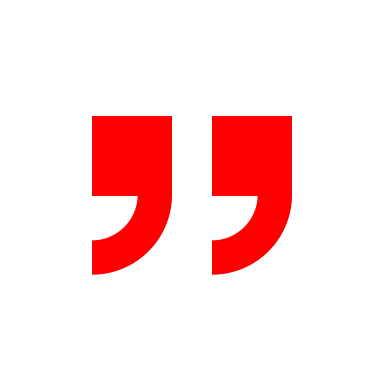 Charter
Charter
Ordinance
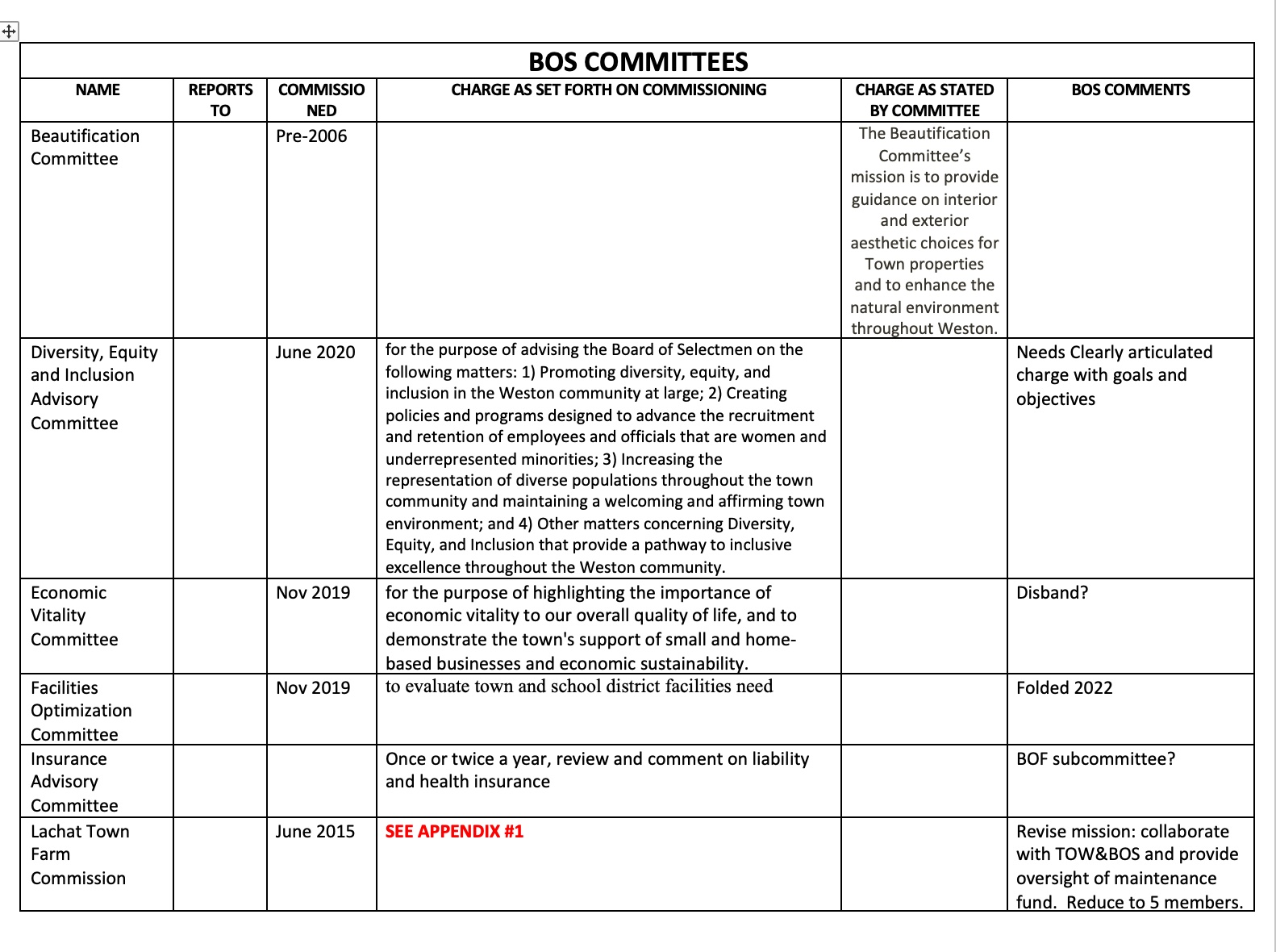 Board of Selectmen
Board of Selectmen
For consideration and agreement
The TOW needs a Process for Committees that both Values the talents of the community and serves the needs of the Town
We need to spend less time interviewing candidates and more time reviewing their work